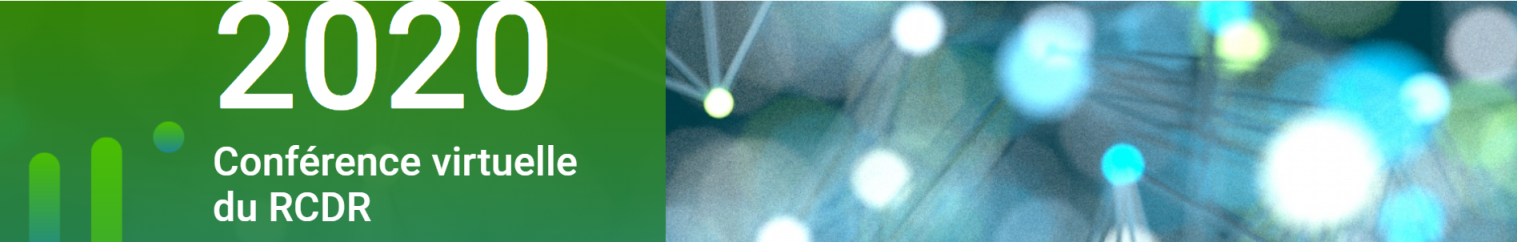 Bibliothèques UdeM Guidelines on the Funding of Open Access Information Resources
Khalid Jouamaa
Collections Librarian 
October 7, 2020
Background
Develop a process to fund open access scholarly material 
Funding provided to all groups who want to develop open access resources (publishers, organisations, research groups, etc.)
Dedicated budget to fund resources
Exclusions:
Publication costs;
Open educational resources (OER)
Objectives
Oversee the continuum of an institutional policy adopted at the end of 2019.
Support the key mission of Bibliothèques UdeM: promote knowledge.
Actively contribute to democratizing open publishing.
Define objective eligibility and assessment criteria.
Ensure proper management of public funds.
Eligibility Criteria
Meet the needs of the UdeM community.
Comply with the established scholarly publishing process for the discipline. 
Remove financial or any other type of access barrier.
Assessment Criteria
Immediate access
Preserving open access
Content review process (peer review).
Minimal or no fees for authors
Transparent governance and processes
Favourable bias towards French-language resources.
Funding Structure and Targets
Basic formula: 50% of the average cost for standard document in the discipline.
The funding structure was developed to standardize contributions.
Weighting:
Importance of the resource for the UdeM community.
Frequency of publication and updates.
Financial assets of the resource.